雅思强化段考点词主讲老师：李慧敏
写作高分词汇第二讲
【科技类】


+获取信息

  促进交流  加强沟通

-侵犯隐私

  安全问题，网络犯罪
implement 
obligation
infrastructure
priorities
enact  law
affordable house
impose censorship  on
nongovernmental organization
combat corruption 
bridge the gap between  rich and poor
digital

virtual  world

space  exploration

telecommunications
Pirate

例句：并且由于盗版现象的存在， 他们也能够免费下载许多东西 。
And because of piracy, they can also download lots of stuff for free.
netizen 
hacker
Pirate 
Cybercrime 
Offensive 
Pornography 
illegal gambling 
Infringe  the privacy
【政府类】


每个政府的基本责任：

保卫国家安全

维护社会稳定

加强社会福利保障体系

完善公共设施建设
政府：
Every government’s  basic  obligation :
ensure national security ,
enhance social welfare system ,
perfect the public facilities.
poverty

budget

Supervise

military

tax  revenue
The state of employment in this city is improving.

To be sure, community service can aid reemployment
moral
Communal


municipal
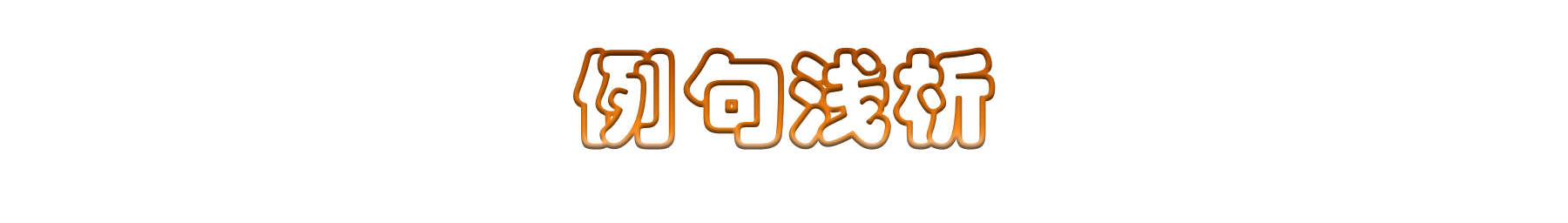 With the development of economy , installment payment is widely adopted in our country. 

In view of the large amount involve in this transaction, we hope you'll agree to our request for installment payment.
sanction   n. 制裁，处罚；认可；支持
legal sanction n. 法律制裁

penalty      n. 罚款，罚金；处罚
death penalty

meltdown  n. 灾难；彻底垮台；熔化；暴跌

financial meltdown 金融危机；经济下滑
installment n. 安装；分期付款；部分；就职
installment payment 分期付款；分期付款帐户
monthly installment 按月付款

Cost-effective  adj. 划算的；成本效益好的（等于cost-efficient）
retire

resign  [rɪ'zaɪn] v. 辞职；放弃；委托
All the employees resign because the employer is too unreasonable

dismiss   解散；解雇；开除；让...离开

discharge  v. 解雇；卸下；放出；免除
pollution discharge   排污
discharge from           解雇；释放